2
3
MÁI TRƯỜNG MẾN YÊU
Bài
3
HOA YÊU THƯƠNG
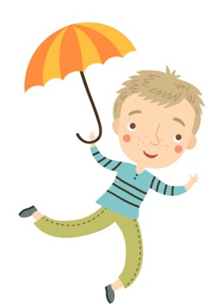 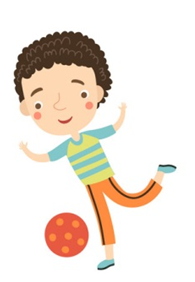 Ôn và khởi động
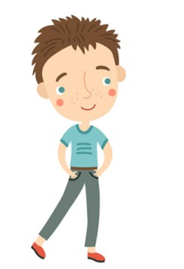 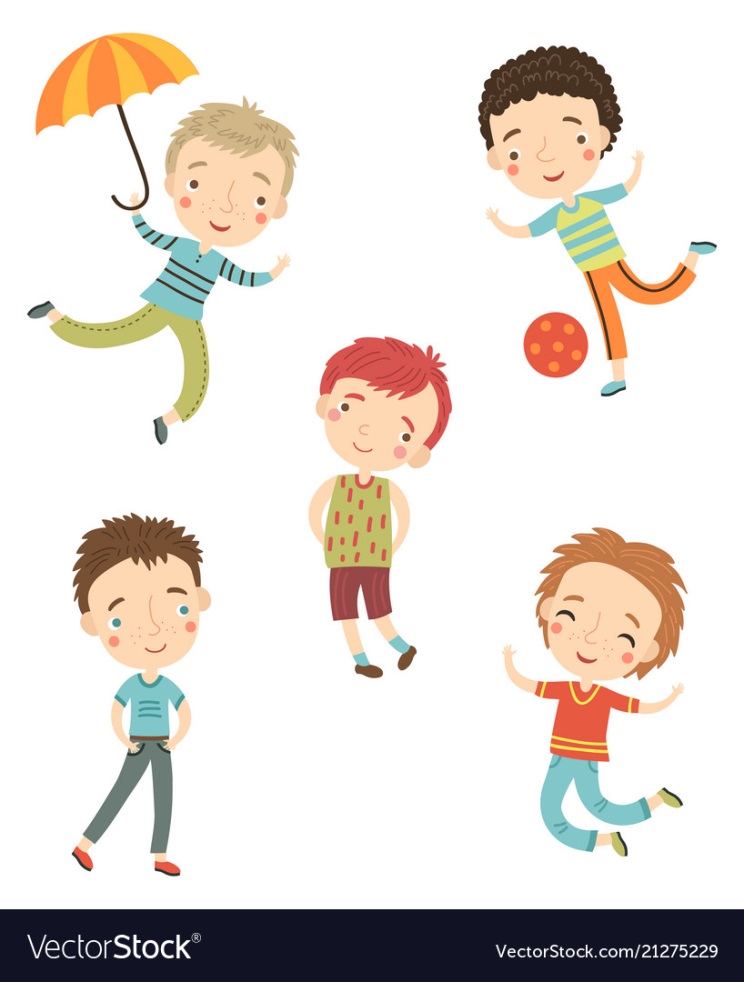 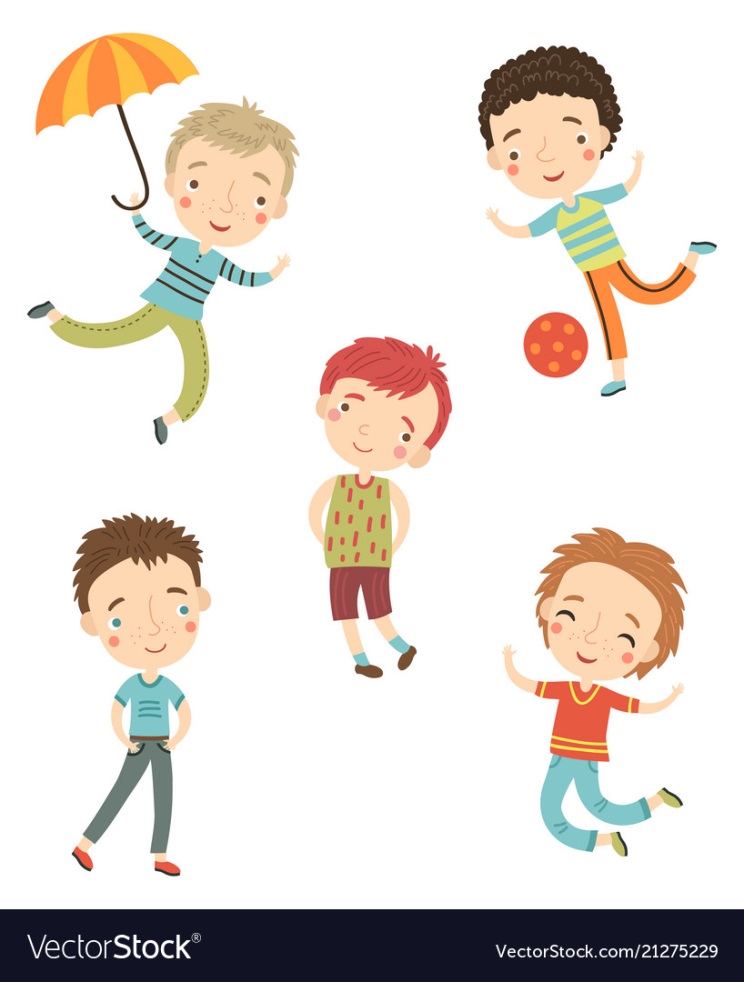 5
Chọn từ ngữ để hoàn thiện câu và viết câu vào vở
dòng chữ
bổ ích
tô vẽ
hí hoáy
Phương ngắm mãi  (………..)  nắn nót trên bảng.
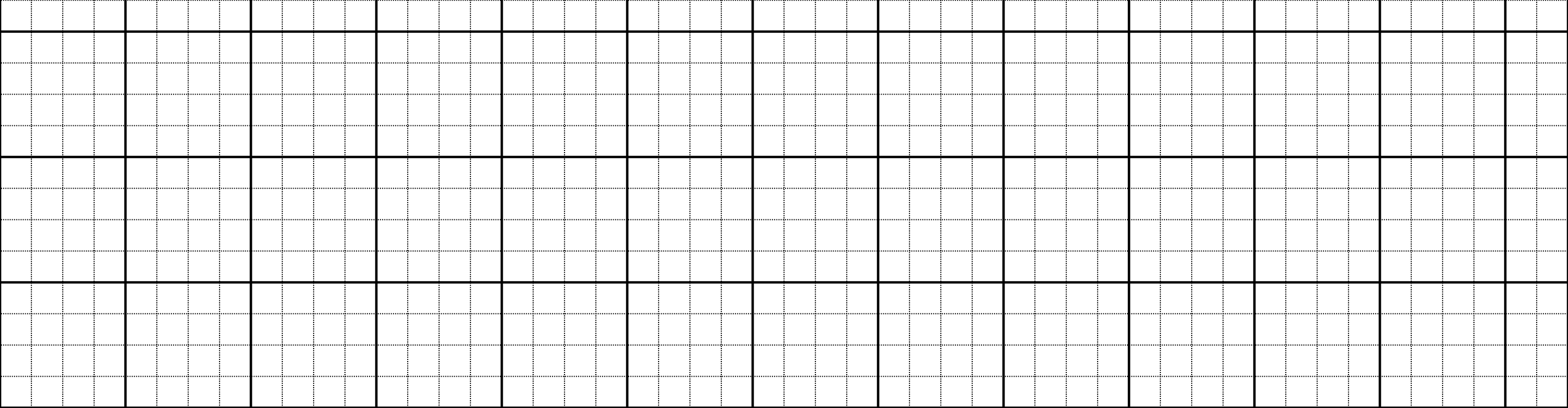 PhưΩg wgắm jãi dŜg εữ wắn wĝ
Λłn bảng.
[Speaker Notes: GV cho hs chọn từ. HS chọn vào từ nào thì GV nhấp vào từ đó. Nhấp đúng từ ‘dòng chữ” thì nó sẽ di chuyển về chỗ trống. Sau đó enter là câu mẫu viết vở sẽ xuất hiện]
6
Quan sát tranh và dùng từ ngữ trong khung để nói theo tranh
âu yếm	chúc mừng
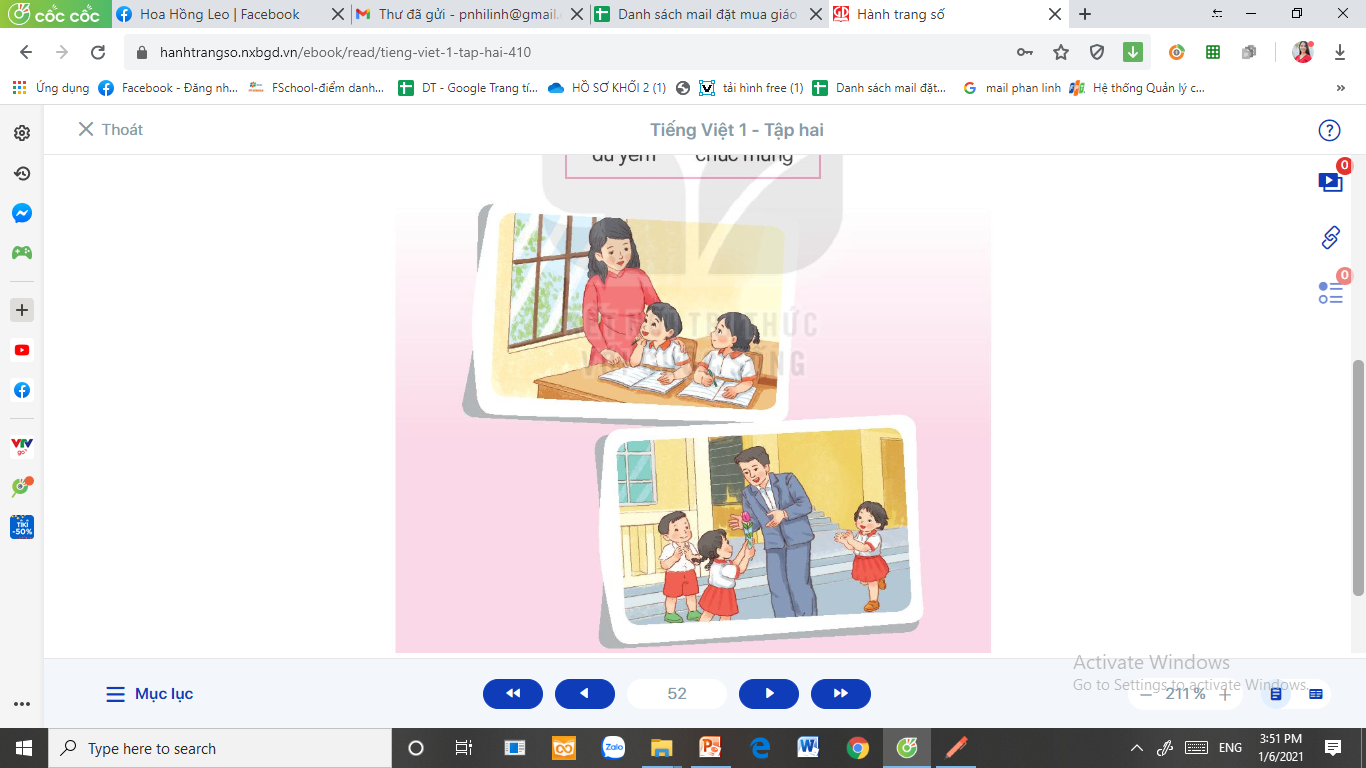 [Speaker Notes: GV linh động tổ chức HĐ]
7
Nghe viết
Các bạn đều thích bức tranh bông hoa bốn cánh.
Bức tranh được treo ở góc sáng tạo của lớp.
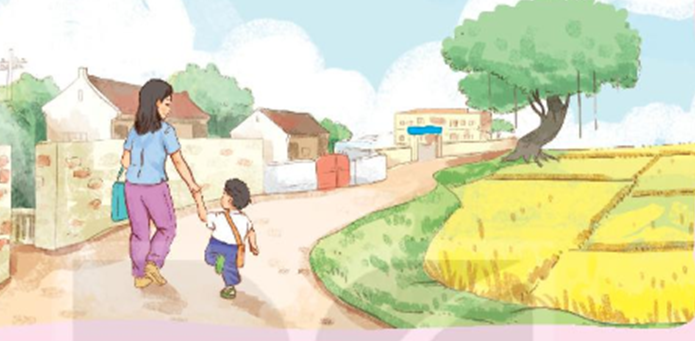 Khi viết chữ đầu dòng, ta lưu ý gì?
Đoạn trên có mấy câu?
Những chữ nào viết hoa? Vì sao?
Kết thúc câu có dấu gì?
Em hãy tìm từ dễ viết lẫn trong bài.
[Speaker Notes: GV có thể cho HS viết từ khó vào bảng con nếu HS còn nhầm lẫn nhiều và thường xuyên. GV tự linh động từ khó phù hợp với địa phương.]
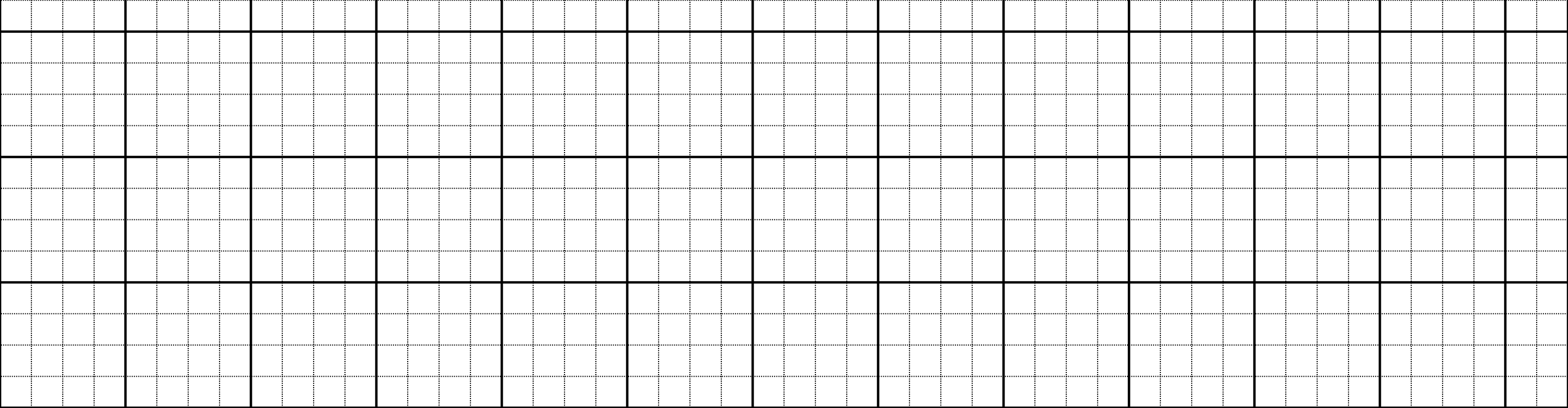 Các bạn Αϛu κíε λẁc Ǉraζ bŪg hΞ
bū cáζ. Bức Ǉraζ đưϑ Λ΄o ở gŉ sáng Ǉạo
của lġ
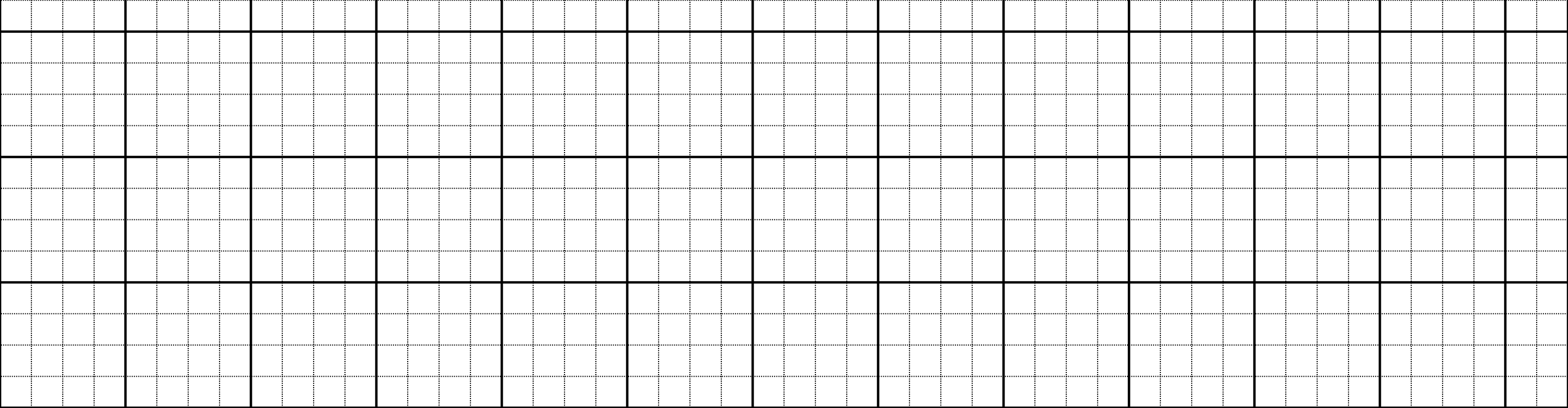 [Speaker Notes: GV chiếu cho HS xem cách trình bày trước, sau đó nhấn tắt màn hình rồi đọc cho hs viết.]
8
Chọn chữ phù hợp thay cho bông hoa
n
n
l
a. n hay l?
ắn  nót
ánh     ắng
im     ặng
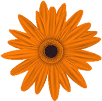 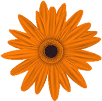 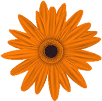 g
gh
g
b. g hay gh?
i chép
ần gũi
gọn      àng
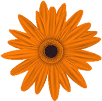 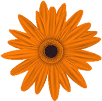 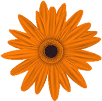 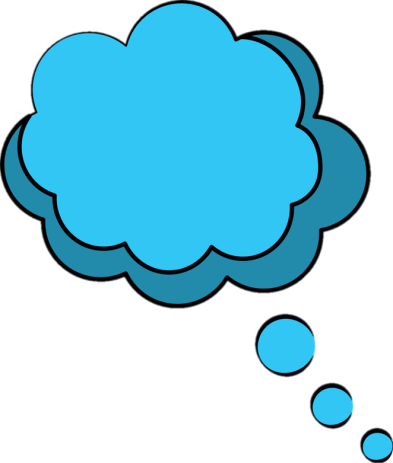 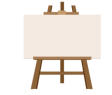 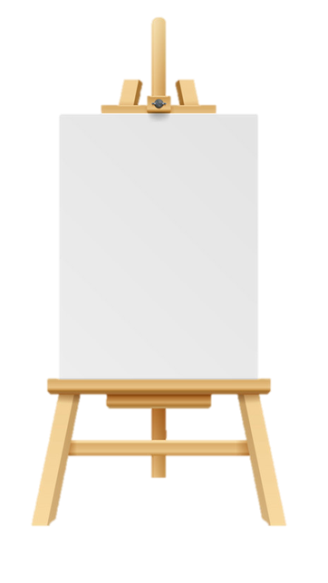 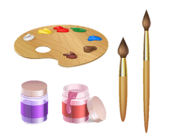 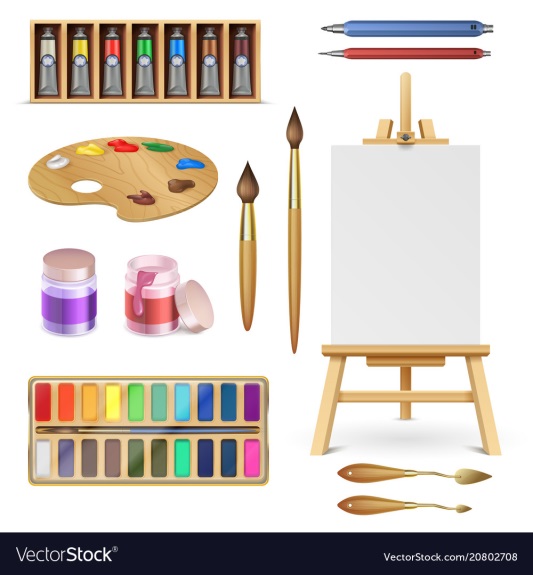 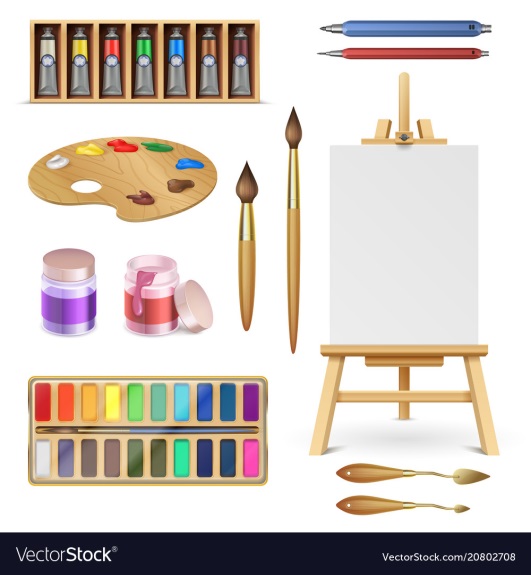 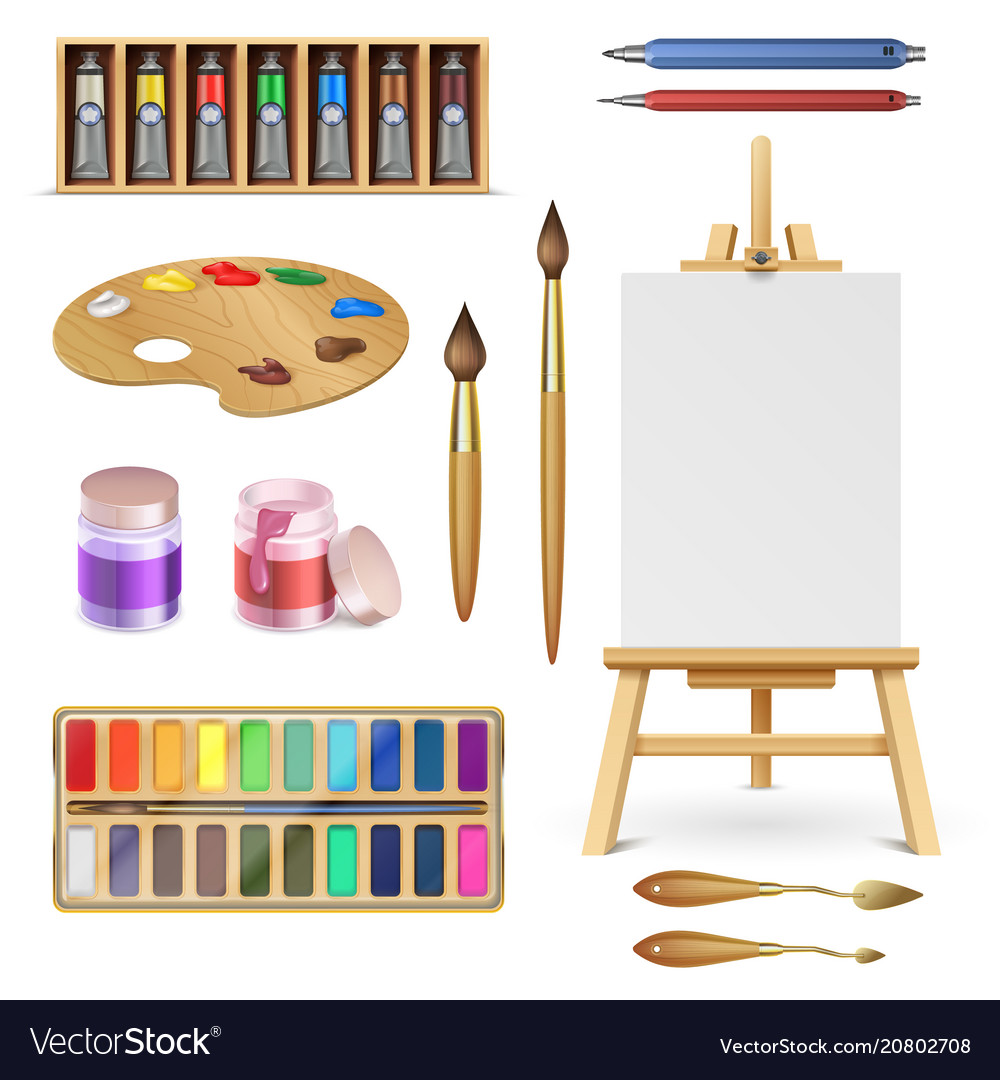 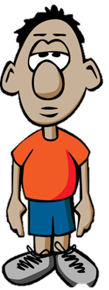 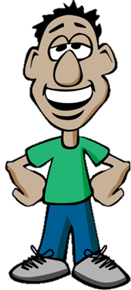 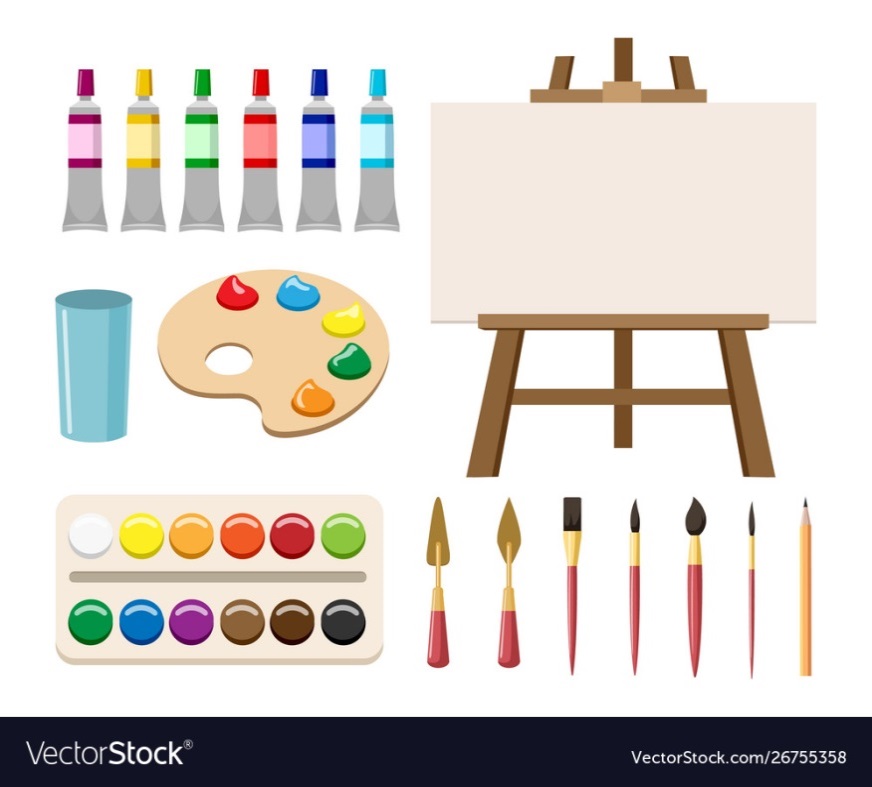 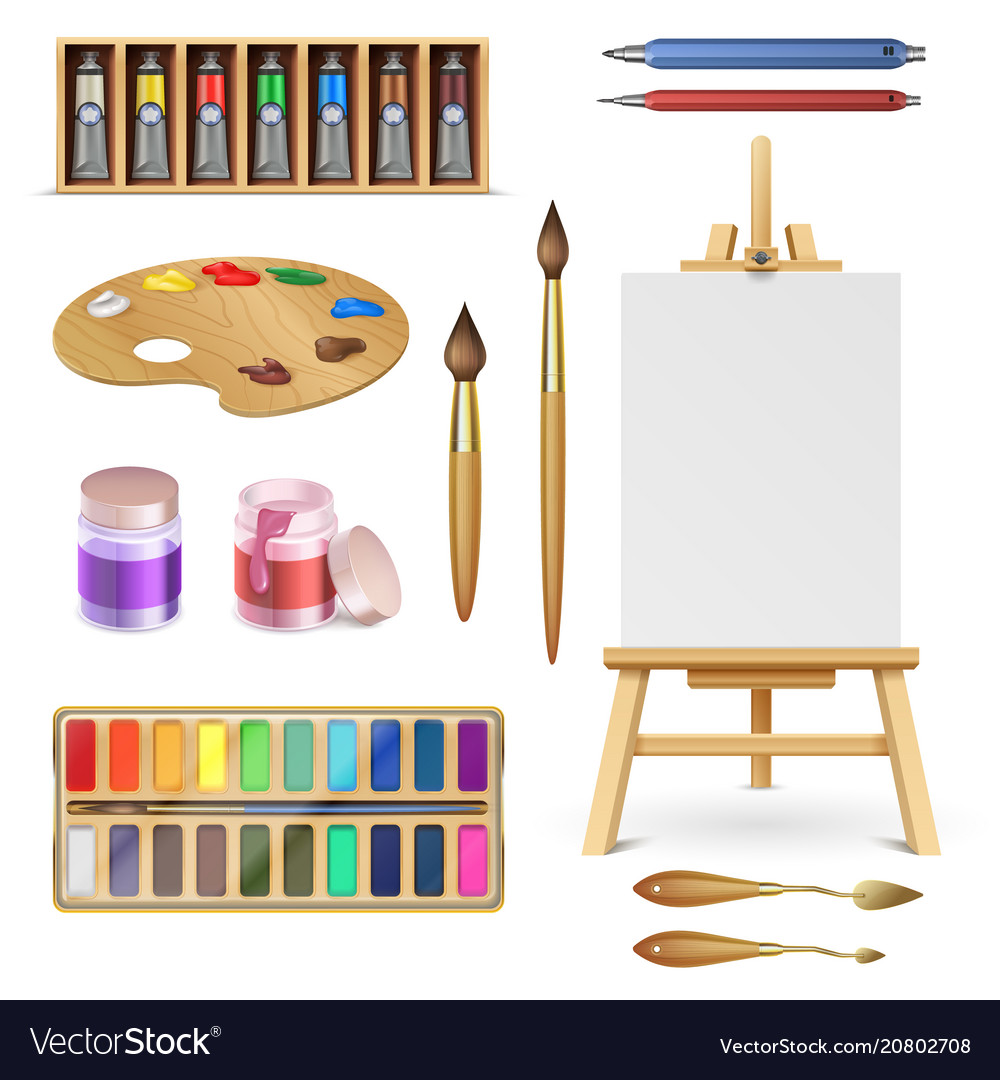 [Speaker Notes: Gọi HS đọc lại bài]
9
Vẽ một bức tranh về lớp em (lớp học, thầy cô, bạn bè, …) và đặt tên cho bức tranh em vẽ
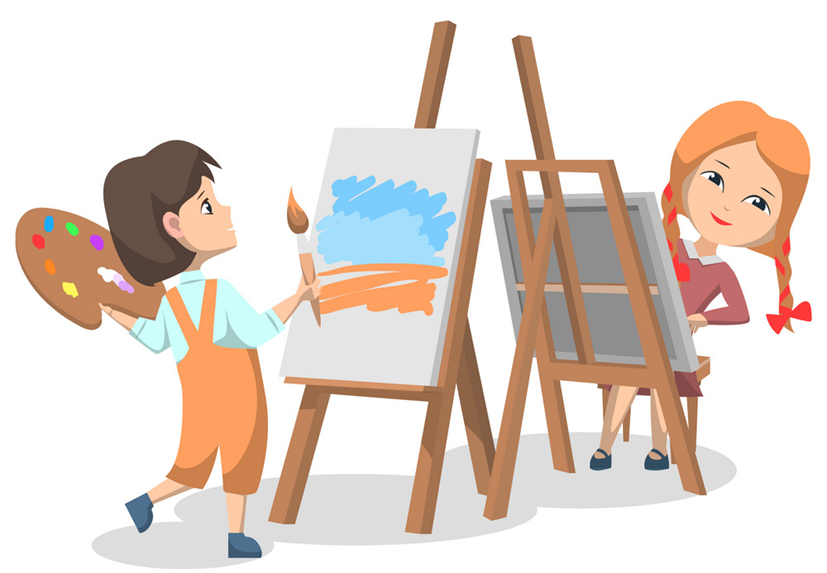 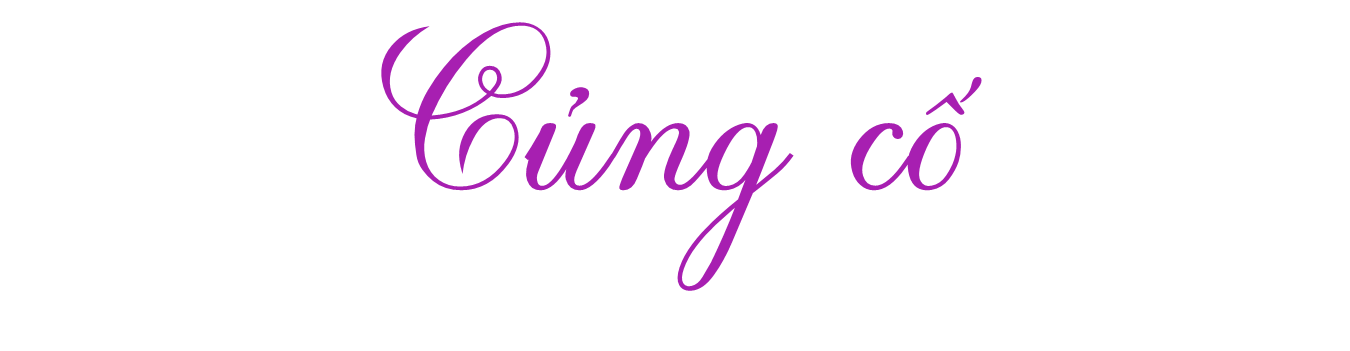 Dặn dò:
+ Xem lại bài trang 50 đến trang 53
+ Xem bài Cây bàng và lớp học (trang 54 + 55)